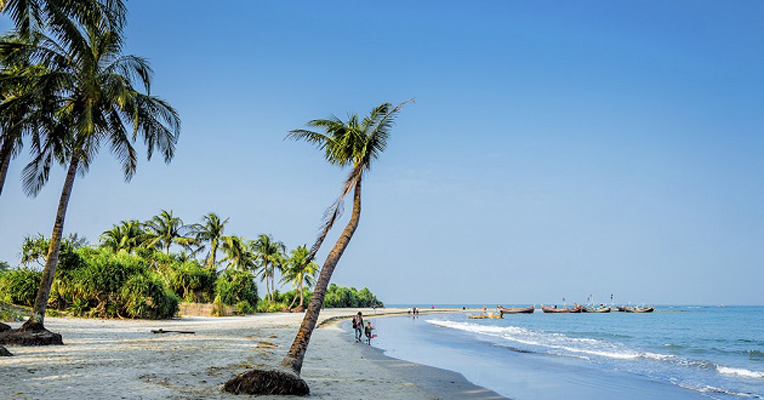 সবাইকে   শুভেচ্ছা
পরিচিতি
শিক্ষক পরিচিতি 
নামঃ মারুফুল হক  
সহকারী শিক্ষক (গণিত )
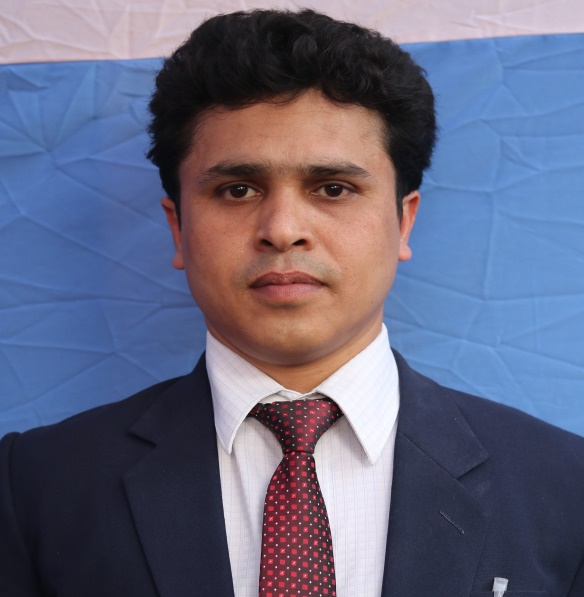 পাঠ পরিচিতি 
বিষয়ঃ গণিত 
অধ্যায়ঃ একাদশ (১১,১)  
সাধারণ পাঠঃ বীজগনিতীয় অনুপাত ও   
                      সমানুপাত
শ্রেণিঃ  নবম
তারিখঃ ২8/০১/ ২০১৫
পরিচিতি
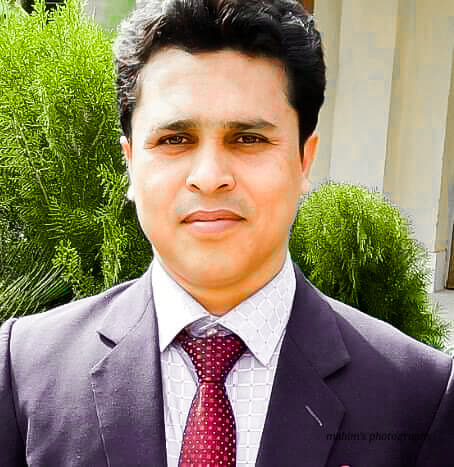 মোঃ মারুফুল হক 
বি এস সি ,সম্মান(গণিত ),এম এস সি (গণিত ), বি এড 
বঙ্গবাসী মাধ্যমিক বিদ্যালয়,খালিশপুর,খুলনা
 মোবাইলঃ01929668146
Email marufulhoque311@gmail.com
বিষয়ঃ  ----  গণিত    
শ্রেণিঃ   ----     নবম  
অধ্যায় -----     দশম 
শিক্ষার্থীর সংখ্যা -৪৫ জন
সময়      -          ৫০ মিনিট
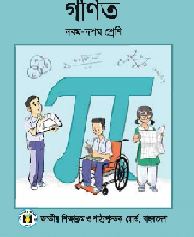 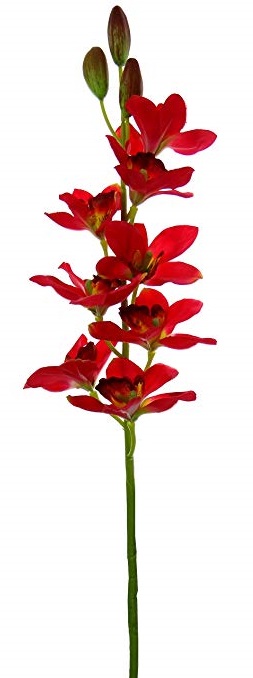 ঊর্ধ্বরেখা
উলম্ব তল
ভূ-রেখা
ছবিগুলো থেকে কি বুঝতে পাচ্ছ?
উচ্চতা
দূরত্ব
আজকের পাঠ
দূরত্ব ও উচ্চতা নির্ণয়
শিখনফল
এইপাঠ শেষে শিক্ষার্থীরা---
ভূ-রেখ,ঊর্ধ্বরেখা,উলম্বতল,উন্নতি কোণ ও অবনতি কোণ ব্যাখ্যা করতে পারবে ।

এিকোণমিতির সাহায্যে দূরত্ব নির্ণয় করতে পারবে ।

এিকোণমিতির সাহায্যে উচ্চতা নির্ণয় করতে পারবে ।
p
O
উন্নতি
B
A
Q
ছবিগুলো থেকে কি বুঝতে পাচ্ছ?
শীর্ষবিন্দু
উচ্চতা
দূরত্ব
ভুতলস্ত বিন্দু
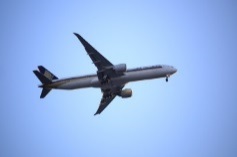 এরোপ্লেন
অবনতি কোণ
উন্নতি কোণ
ছবিটি থেকে কোণ দুইটিরনাম উল্লেখ কর
উন্নতি কোণঃ ভূতলের উপরের কোন বিন্দু ভূমির সমান্তরাল রেখার সাথে যে কোন উৎপন্ন করে তাকে উন্নতি কোণ বলে 

অবনতি কোণঃ ভূতলের সমান্তরাল রেখার নিচের কোন বিন্দু ভূ-রেখার সাথে যে কোণ উৎপন্ন করে তাকে অবনতি কোণ বলে ।
অতিভুজ
লম্ব
ভূমি
একক কাজ
A
পাশের ছবিটিকে কেন সমকোণী ত্রিভুজ বলা হয়?
SecA=কত?
CosecA=কত? 
CotA=কত?
B
C
সমস্যাঃ ১৮ মিটার লম্বা একটি মই দেওয়ালের সাথে ৩০˙ কোণ উৎপন্ন করলে দেওয়ালের উচ্চতা নির্ণয় কর।
সমস্যাঃ ১৮ মিটার লম্বা একটি মই দেওয়ালের সাথে ৩০˙ কোণ উৎপন্ন করলে দেওয়ালের উচ্চতা নির্ণয় কর।
A
C
B
দলীয় কাজ
চিএটি চিহ্নিত কর এবং ভূ-রেখা,ঊর্ধ্বরেখা,উলম্বতল,উন্নতি কোণ ও অবনতি কোণ নির্দেশ কর ।
ভূমি
মূল্যায়ন
পাশের ছবিটি কোন ধরনের ত্রিভুজ ?
ত্রিভুজটির কোনটি এক সমকোণের সমান?
SinC=কত ?
CosB=কত ?
A
B
C
বাড়ির কাজ
তোমাদের শ্রেণিকক্ষের টেবিলটির উচ্চতা নির্ণয় কর ।টেবিলটির শীর্ষবিন্দু ভূমির সাথে 3০˙ কোণ উৎপন্ন করলে ত্রিকোণমিতির সাহার্যে ভূমির দৈর্ঘ্য এবং ভুতলস্ত বিন্দু থেকে শীর্ষবিন্দুর দূরত্ব নির্ণয় কর ।
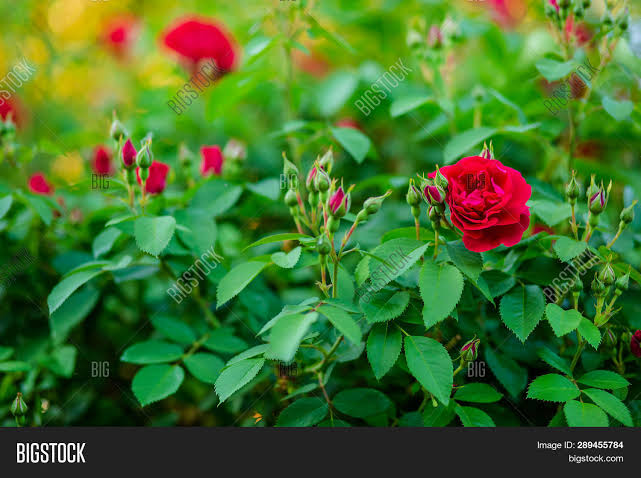 আমাকে শ্রেণিকক্ষে সহযোগিতা করায় সবাইকে ধন্যবাদ